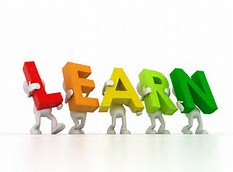 Prefix of the Week
Use this space build a sentence using any of the ‘Du’ words provided.
What does this prefix mean?
Two
Du
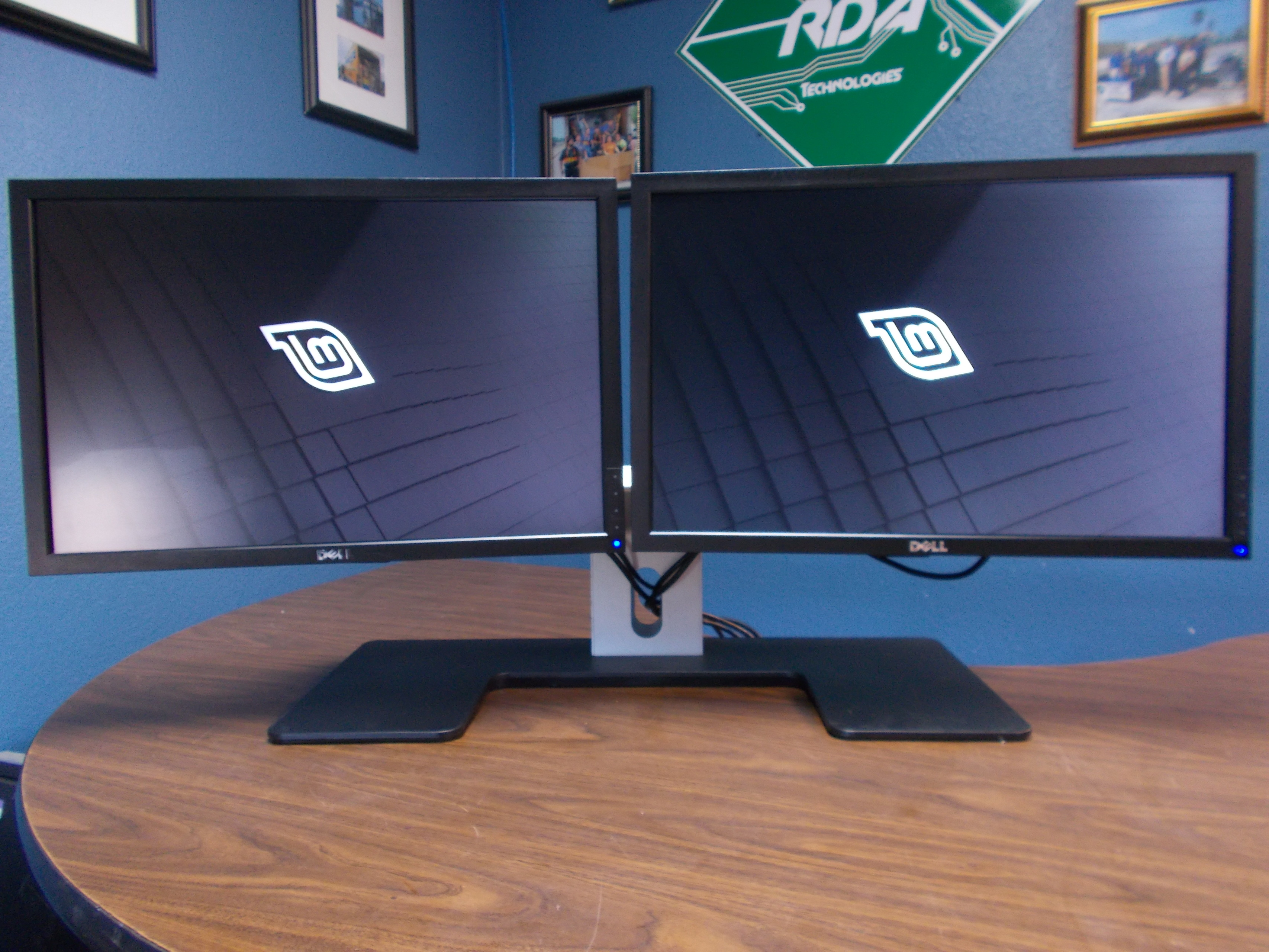 Duel
Dual
Duet
Duo
Examples
Can you think of anymore?
https://youtu.be/i5vfw5f1CZo
Sorry the video quality is not brilliant. Start at 44sec
Link the image to the word
Definitions
Duel-a contest arranged between two people, usually using weapons
Dual- consisting of two parts
Duet - a performance by two singers, instrumentalists, or dancers
Duo - a pair of people or things, especially in music or entertainment
Define it:
Du = Meaning two
Duel– The two boxers are locked in a duel for the championship title.
Dual– A dual fuel energy supply is when people get both their gas and electricity from the same provider.
Duet – Justin Bieber and Ed Sheeran did a duet called ‘I don’t Care’.
Duo –Ant and Dec are a great comedy duo.
Can you think of any ‘Du’ words you have learnt in school and which subject were they in? 
Write them down with their definition.